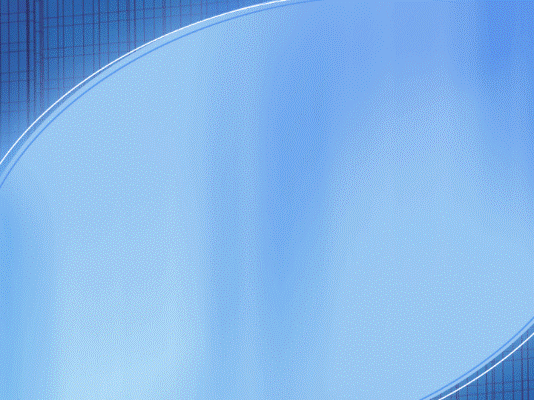 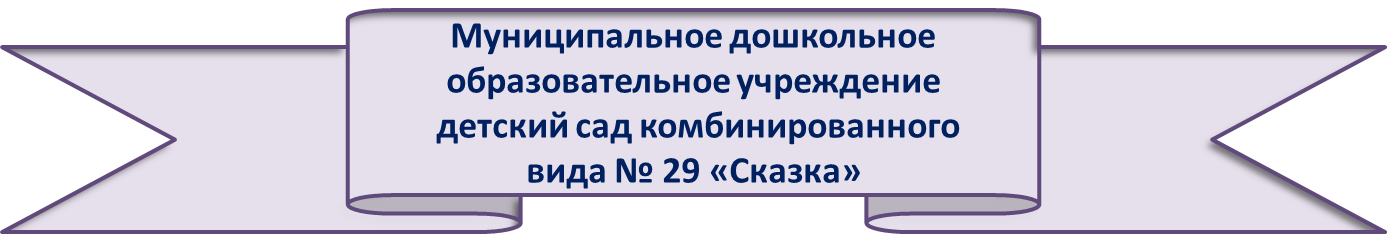 «Родная земля и в горсти мила»
(педагогический проект по нравственно – патриотическому воспитанию дошкольников)
Воспитатель первой квалификационной категории
Засимова Наталья Сергеевна
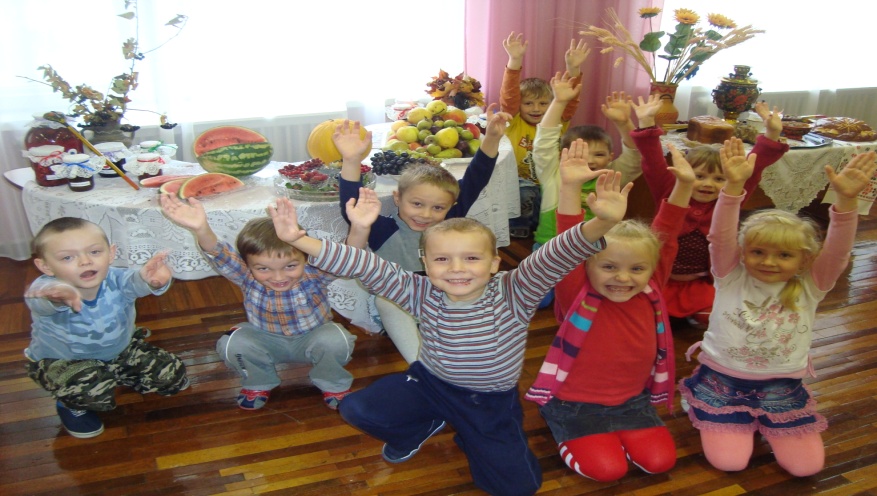 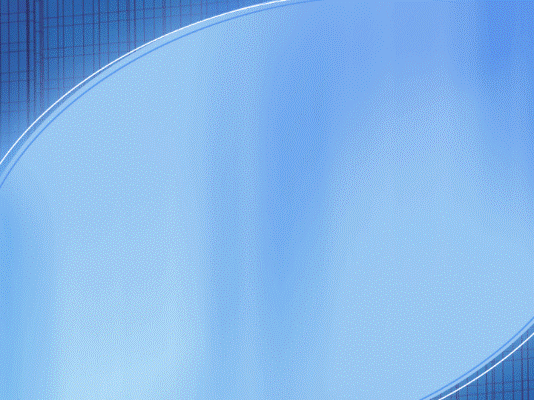 АКТУАЛЬНОСТЬ:
В дошкольном возрасте начинает формироваться чувство патриотизма. Любовь к отчизне начинается с любви к своей малой Родине.
    Важным условием нравственно-патриотического воспитания детей в процессе ознакомления с родным краем является тесная взаимосвязь с родителями. В настоящее время эта работа актуальна и особенно трудна, требует большого такта и терпения, так как в молодых семьях вопросы патриотизма, гражданственности не считаются важными, а среди части взрослого населения возникают противостояния по национальным вопросам.
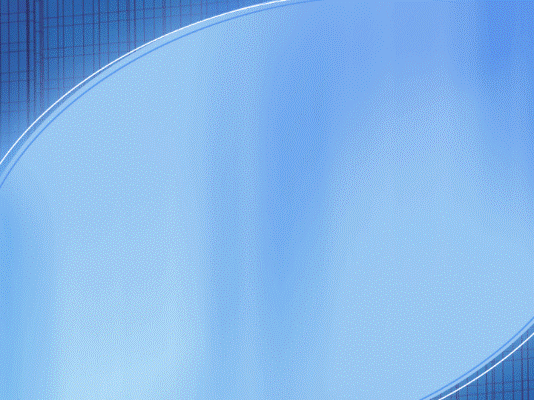 ЦЕЛЬ:  расширить представления детей старшего дошкольного возраста о малой Родине
ЗАДАЧИ:
Познакомить детей с историей села Русско-Высоцкое
Активизировать уважительное отношение к человеку- труженику, результатам его труда, защитникам Отечества, государственной символике
Вызвать положительные эмоции в процессе приобщения к краеведческому материалу
Побуждать потребность в проявлении заботы о природе, культуре и традициях малой Родины
Заинтересовать родителей данной темой, привлечь их к сотрудничеству
УЧАСТНИКИ ПРОЕКТА:
воспитанники группы компенсирующей направленности,
 родители, воспитатели
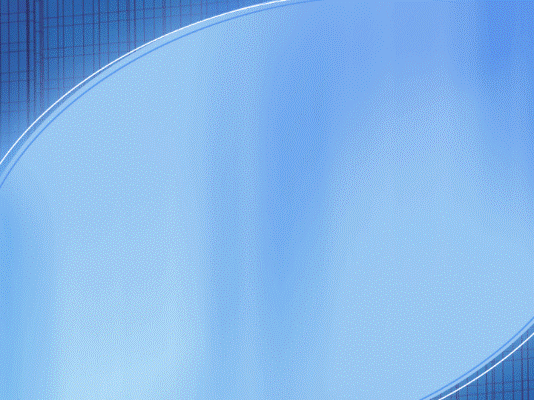 -
План – график организации работы по патриотическому воспитанию
Еженедельно:

  по понедельникам      утром прослушивание гимна России;
                                                вечером «Открытие красоты» 
          цель – любование  природой, делами людей , окружающим
по вторникам                 вечером «Уроки наблюдений»
          цель – видеть   изменения, происходящие в поселке, в природе
по средам                        вечером  «Удивлялки»
         цель – познакомить с историей достопримечательностей поселка,    с  интересными событиями
 по четвергам                  вечером «Четыре строчки наизусть»
         цель – воспитание любви к поселку, семье, людям, природе через художественное слово
по пятницам                   вечером «От сердца к сердцу» 
         цель - познакомить детей с интересными людьми нашего поселка
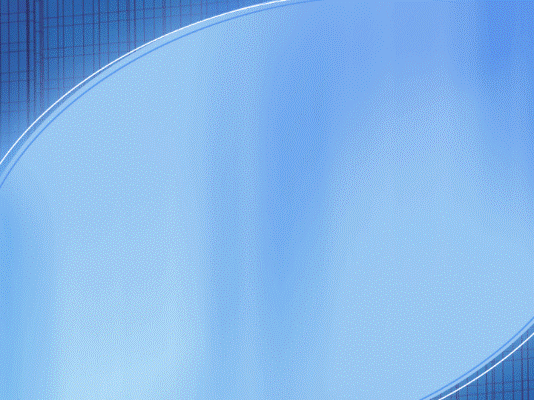 Этапы реализации проекта
I этап - подготовительный
Уголок « МОЯ РОССИЯ»
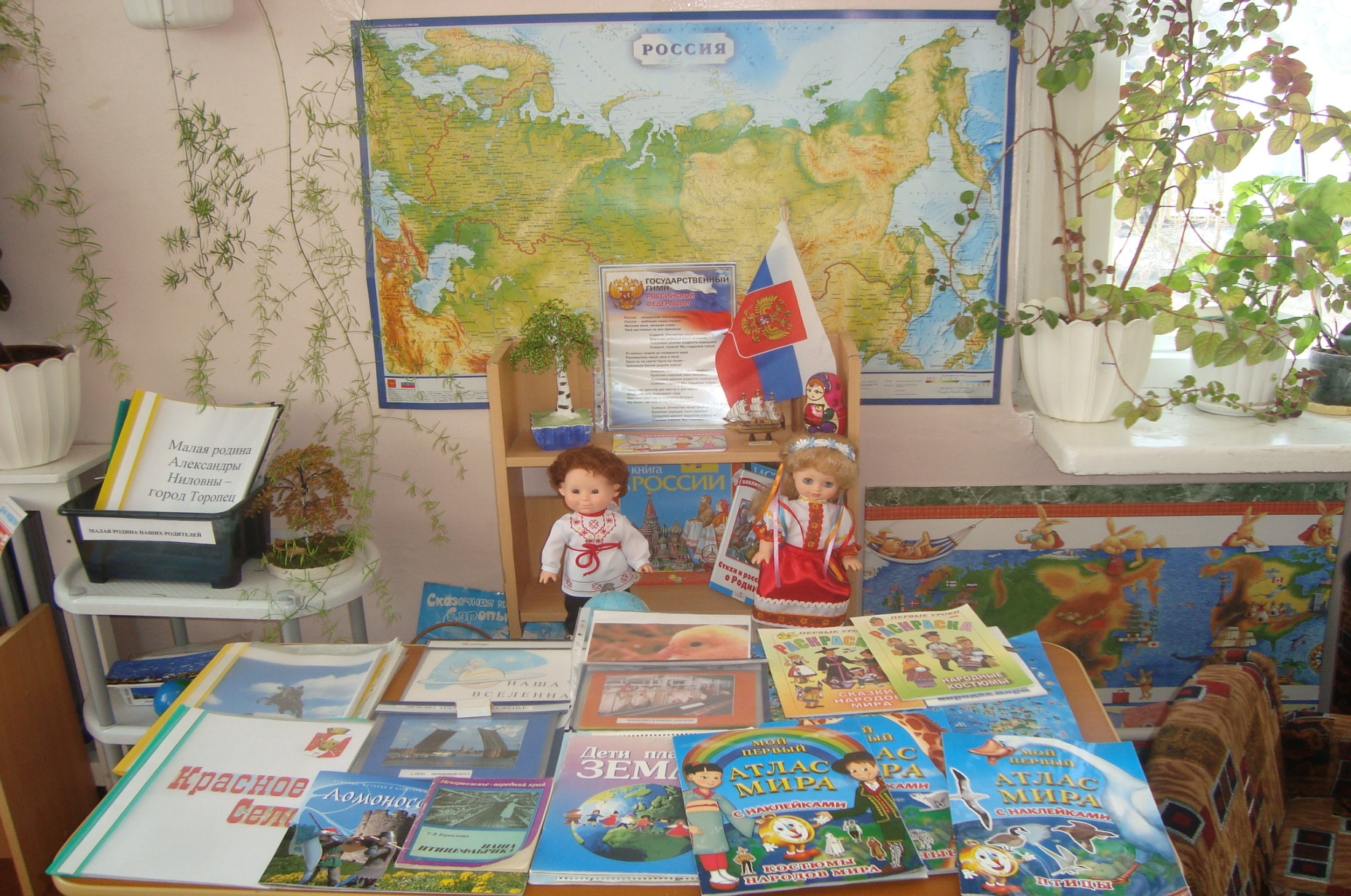 Цель: 
Выявление представлений детей старшего дошкольного возраста о родном селе
Выявление отношения родителей к проблеме патриотического воспитания дошкольников
На данном этапе работа осуществляется по следующим направлениям: 
обогащение среды, 
анкетирование родителей, 
диагностика, представление детей о родном селе.
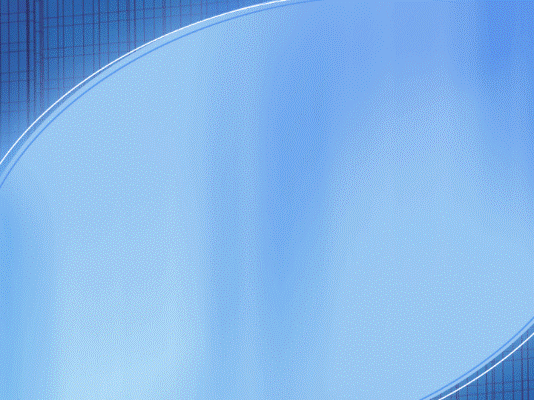 II этап – реализация проекта
Интеграция образовательных областей                           в рамках проекта
Утренняя гимнастика: «Защитники Родины»
Подвижные игры:
«Утеня», «Жмурки», «Коршун»
Лыжные соревнования
Физическое развитие
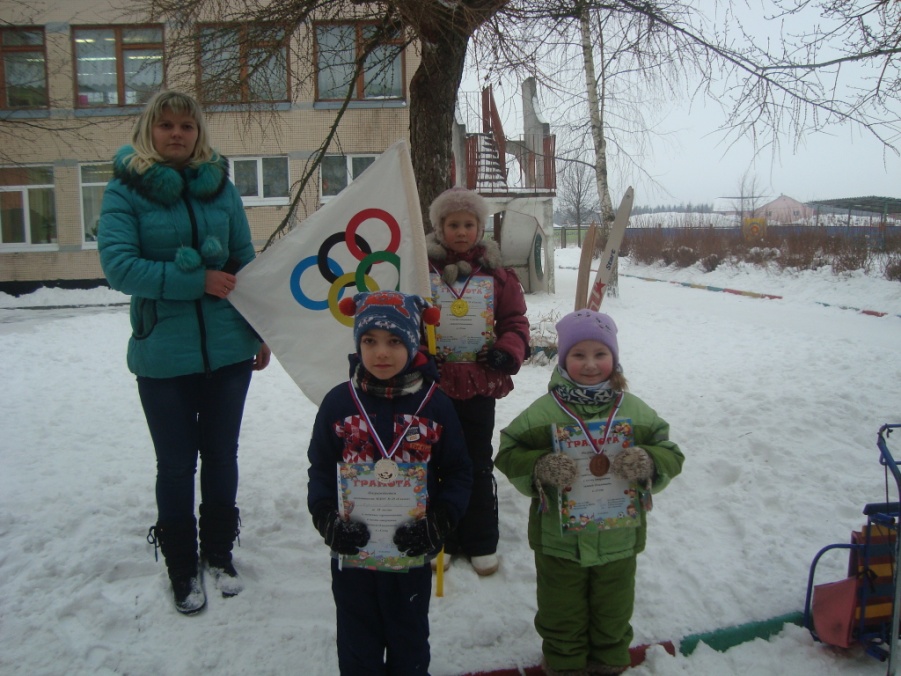 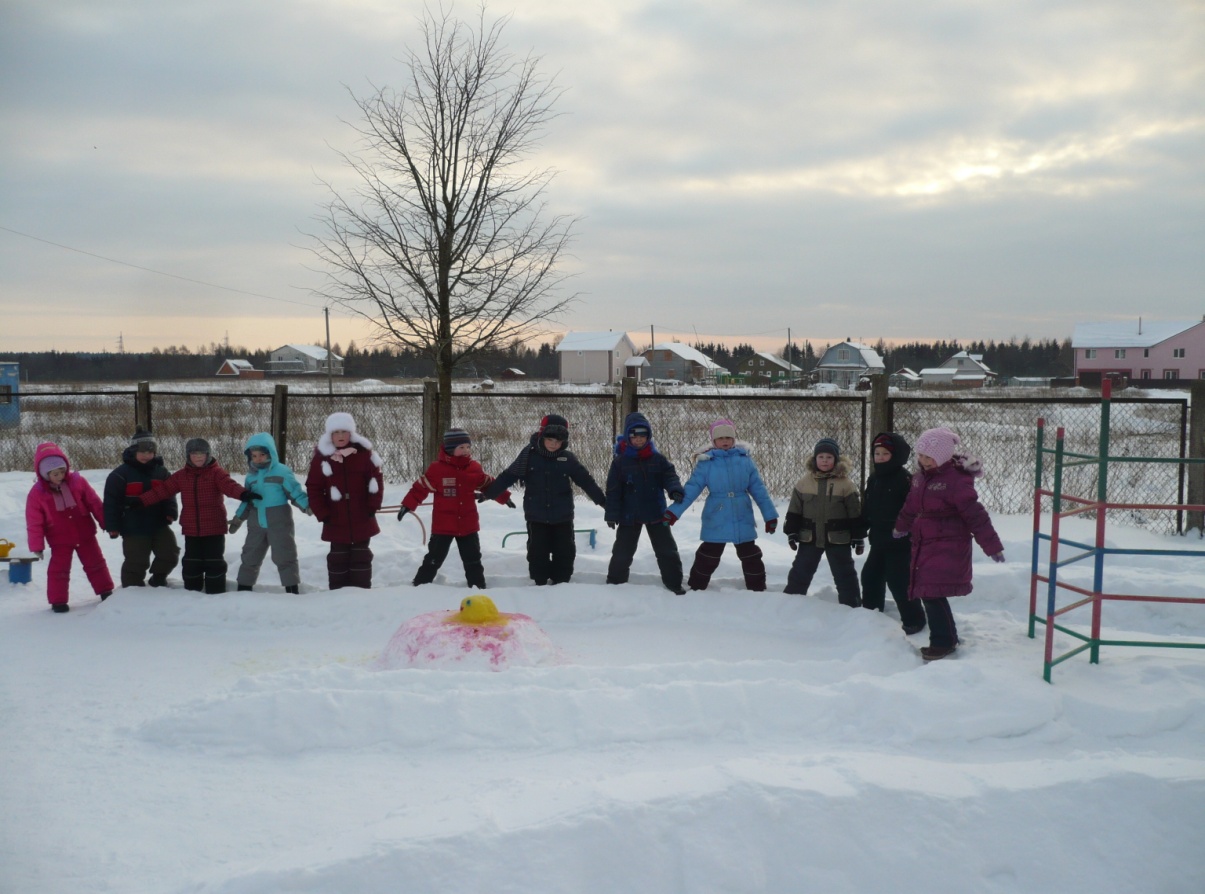 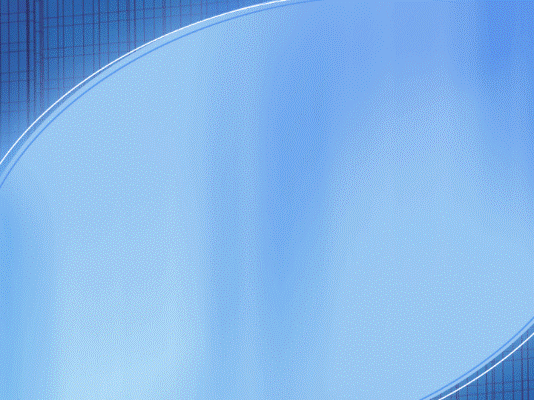 Сюжетно-ролевая игра: 
«Мы защитники отечества»
Дидактическая игра: 
«Что понадобится для русского народного костюма»
Театрализованные игры: обыгрывание русской народной сказки «Машенька и медведь»
социализация
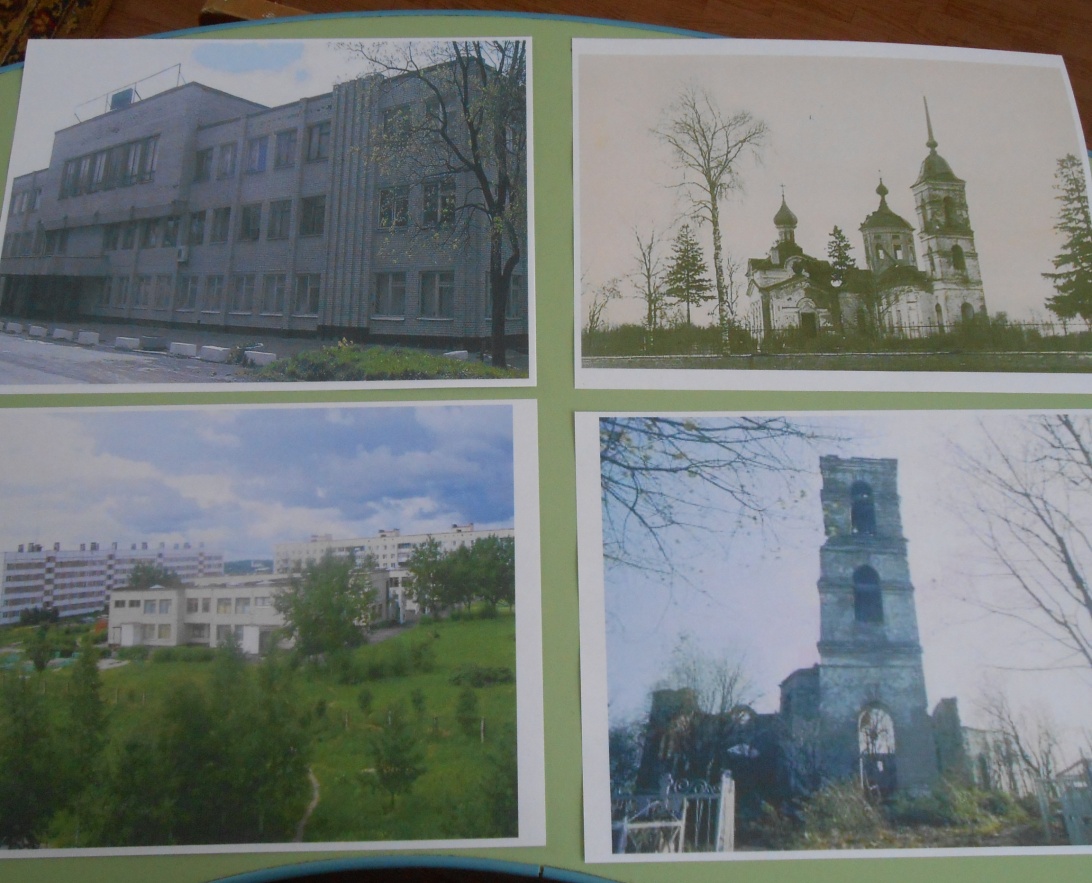 встреча с работниками птицефабрики «Русско-Высоцкая»
 беседа «Что мы узнали о нашем поселке»
коммуникация
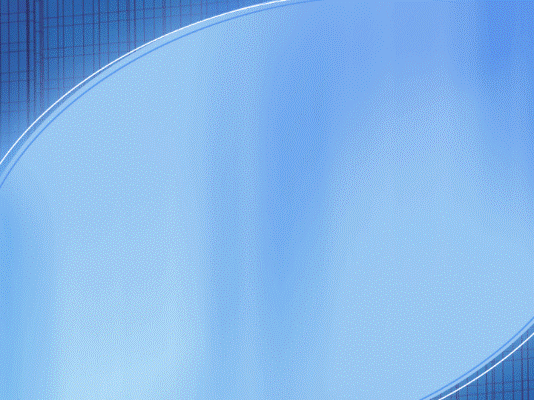 Постройка снежного городка
Окапывание деревьев снегом
Подкормка птиц
Изготовление ледяных фигурок для украшения участка
труд
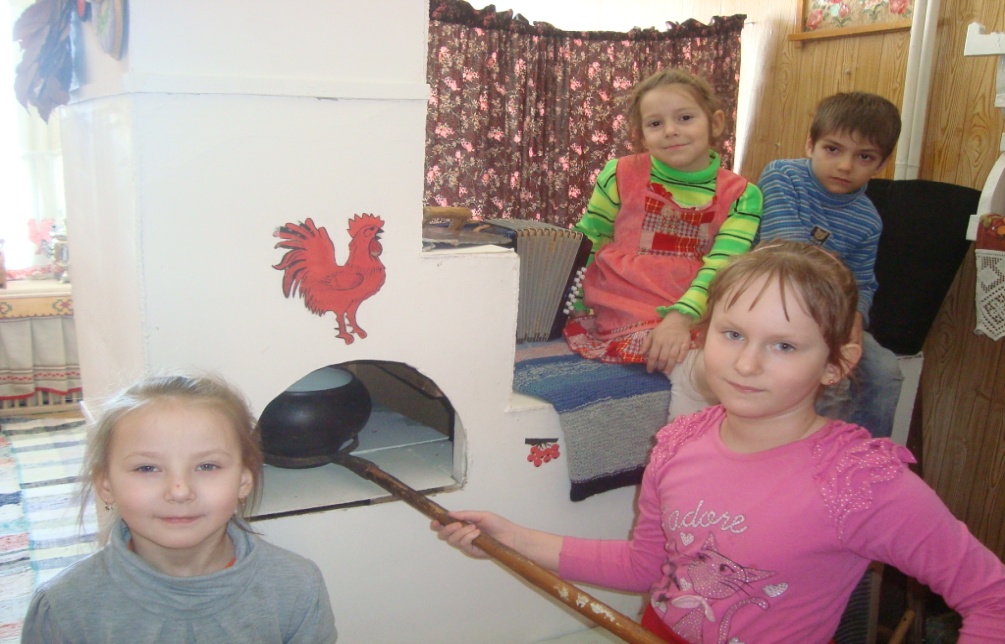 «Моя малая Родина» (рассказ воспитателя с дальнейшим обсуждением)
 «Мой поселок в будущем» Позновательно-конструктивная деятельность
Экскурсия в русскую избу
 составление папки «По страницам Красной книги»
познание
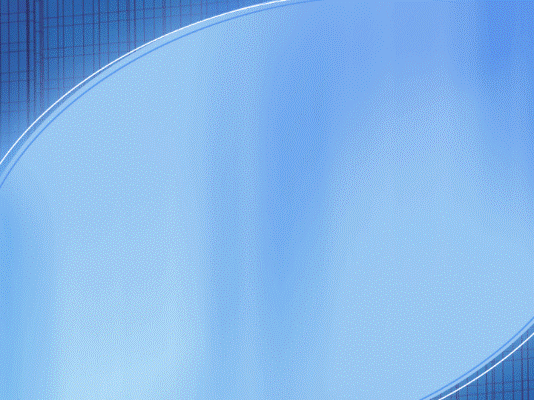 рисование: «Здесь мало увидеть, здесь нужно всмотреться», «Цыплята на нашей птицефабрике», «Белая береза под моим окном», «Мое село»
 Аппликация: «белый, синий, красный»
Лепка: «Русская матрешка»
Художественное творчество
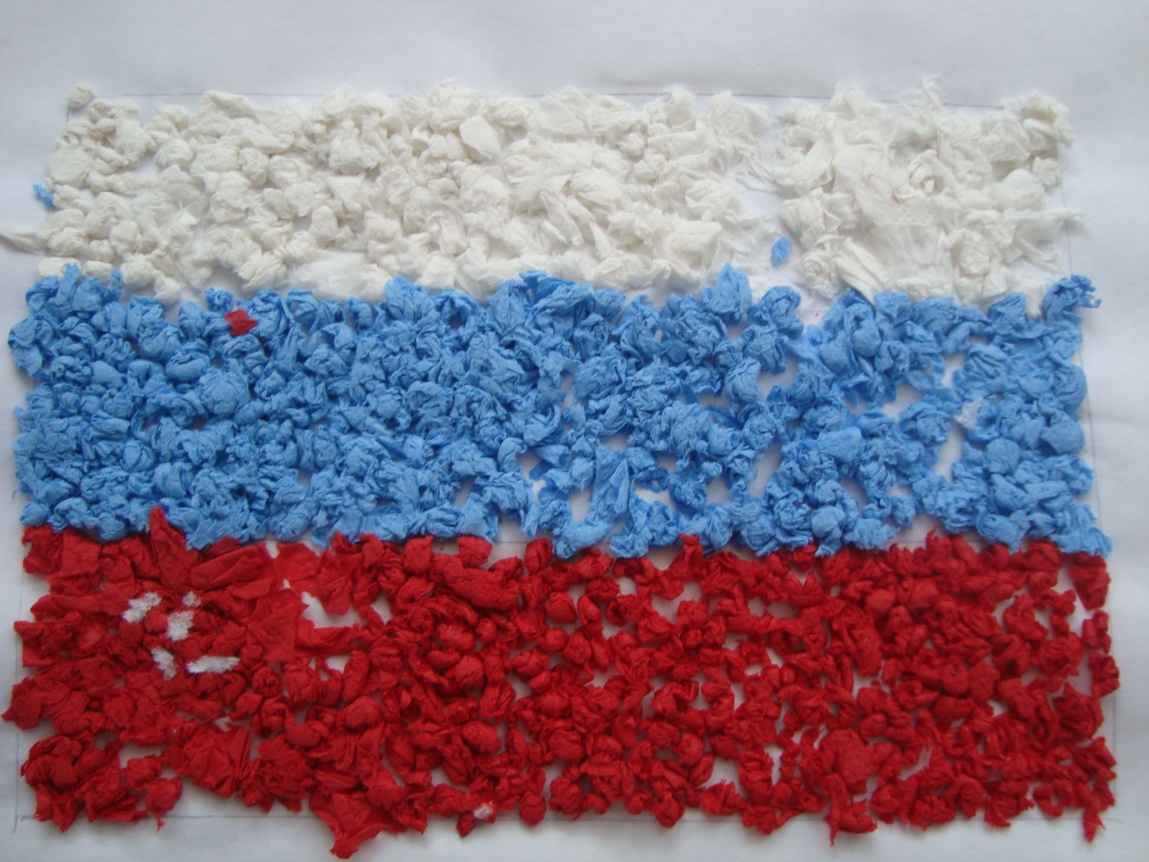 чтение былин о русских богатырях
Чтение стихотворений воспевающих Россию; русскую природу
Чтение пословиц и поговорок о родине
Чтение
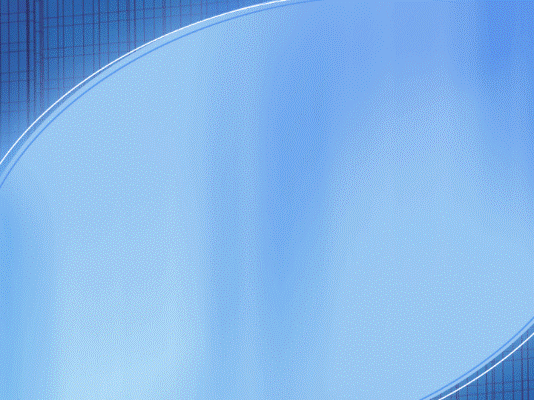 Взаимодействие с родителями
оформление фотоальбомов «Я и моя семья»
 проектная деятельность: «Малая родина моих родителей»
 помощь в постройке снежного городка
 совместное проведение шашечного турнира
 помощь в проведении лыжных соревнований
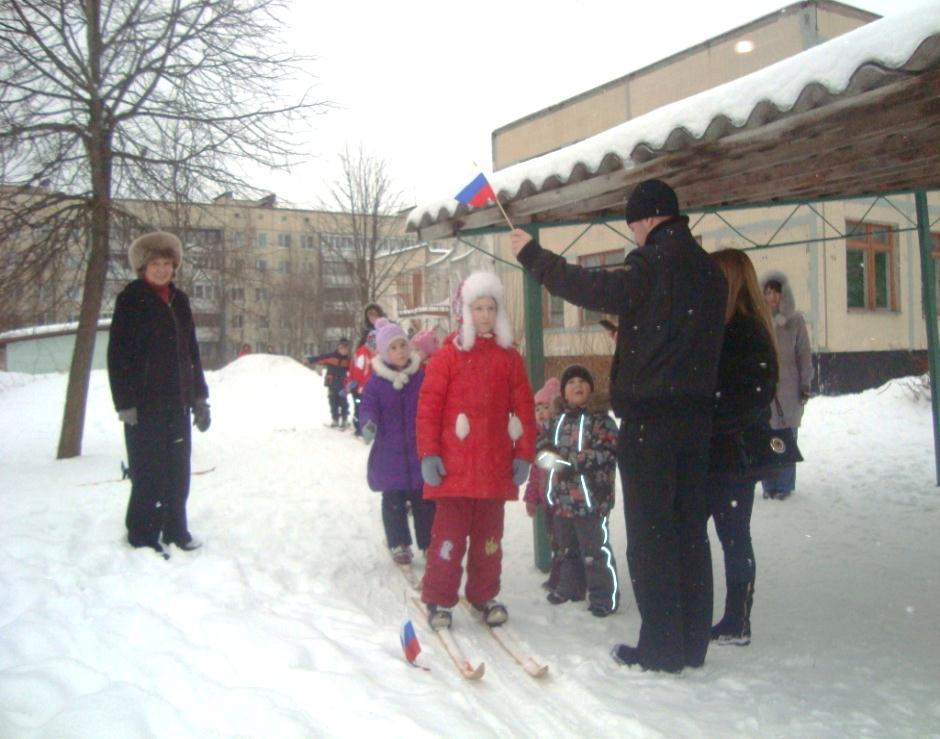 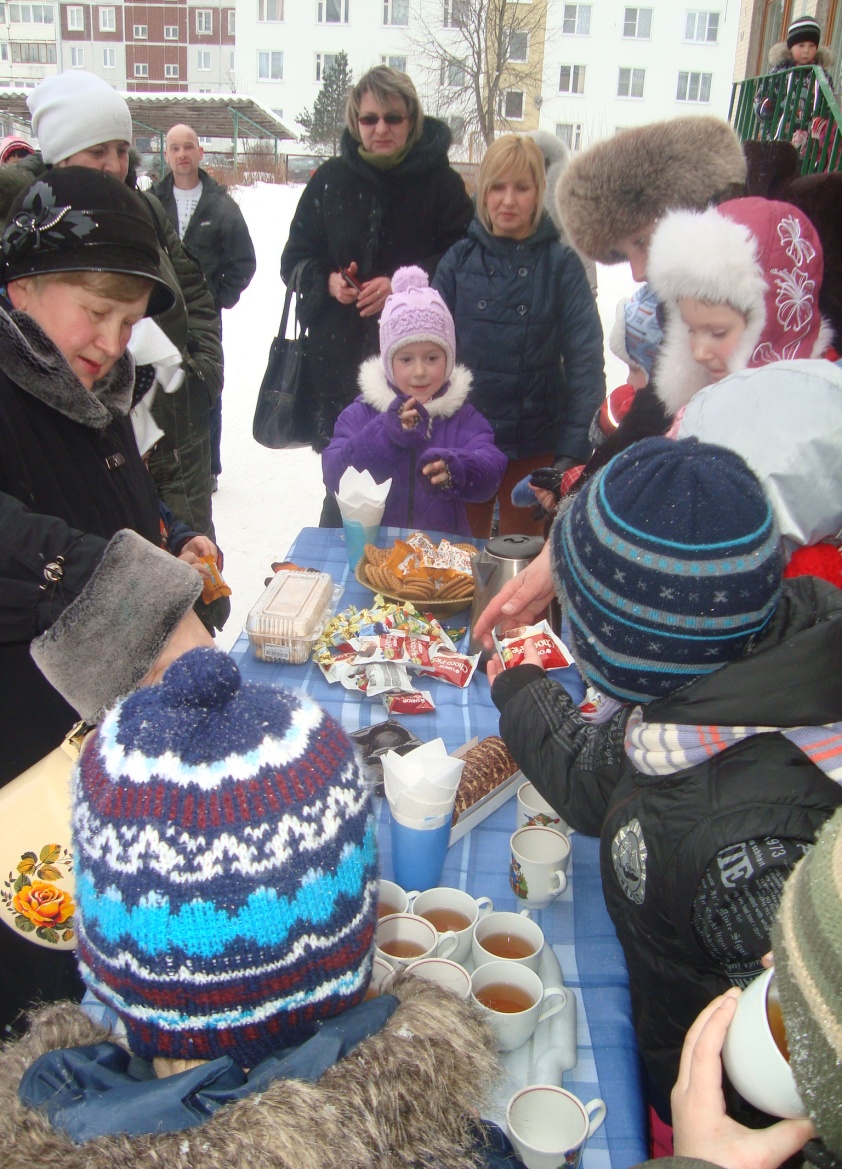 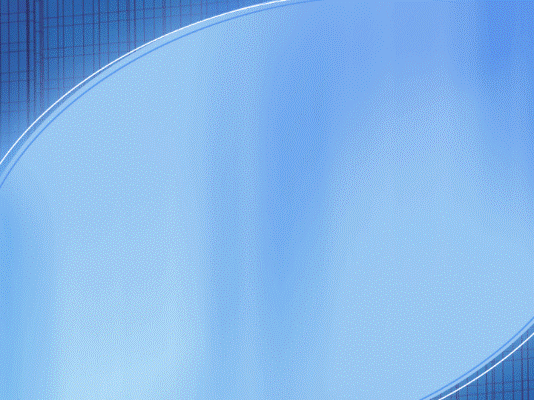 III этап – творческий
выставки совместной творческой деятельности детей и родителей: «Детский сад будущего», «Каким бы я хотел видеть наше село», «земля планета на которой мы живем»
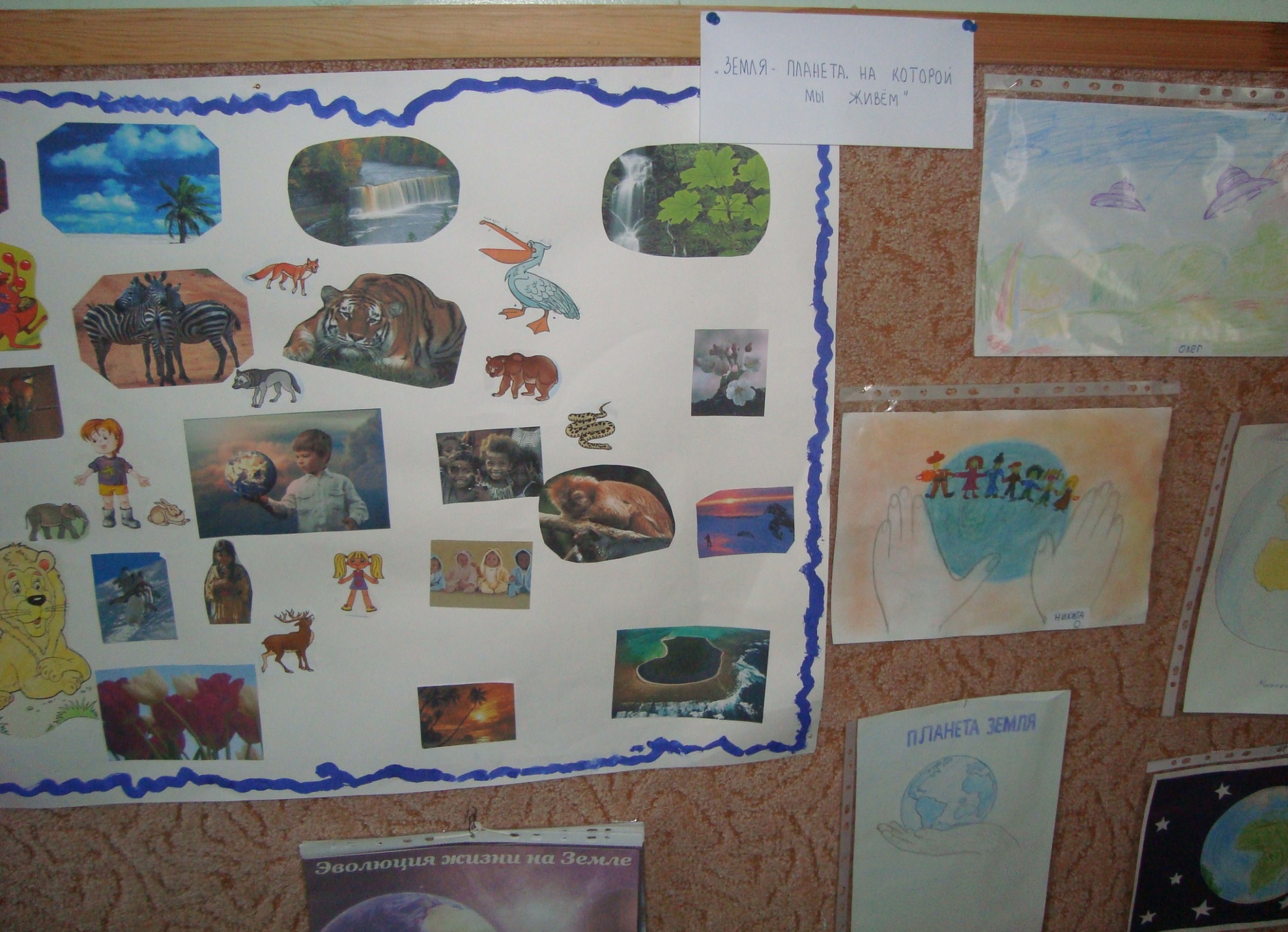 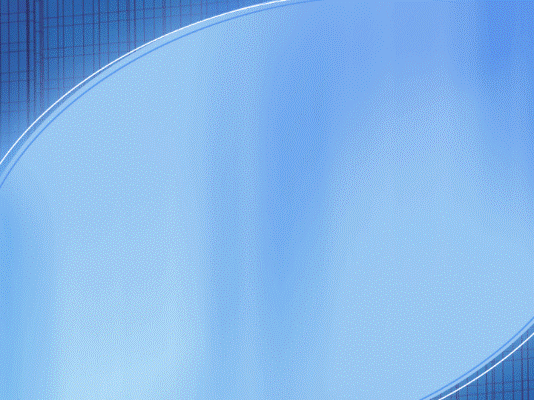 В данном проекте принимали участие не только 12 детей нашей группы, но и их родители, что позволило заинтересовать вопросами патриотизма всех членов семьи и объединить их общей идеей.
	В ходе работы по этому направлению у детей возникали новые вопросы и идеи. Таким образом была создана «Красная книга» нашего района, что позволяет говорить не о разовом характере мероприятия, а возможности дальнейшей плодотворной работы в  этом направлении.